ΤΑ ΜΟΡΙΑ ΤΗΣ ΖΩΗΣ
ΟΡΓΑΝΙΚΕΣ ΕΝΩΣΕΙΣ
1
Οι οργανισμοί δομούνται κυρίως από ενώσεις του άνθρακα με το υδρογόνο, το οξυγόνο και το άζωτο, οι οποίες ονομάζονται οργανικές. Οργανικές ενώσεις που συναντάμε στα κύτταρα όλων των οργανισμών είναι οι υδατάνθρακες, οι πρωτεΐνες, τα νουκλεϊκά οξέα και τα λιπίδια.
2
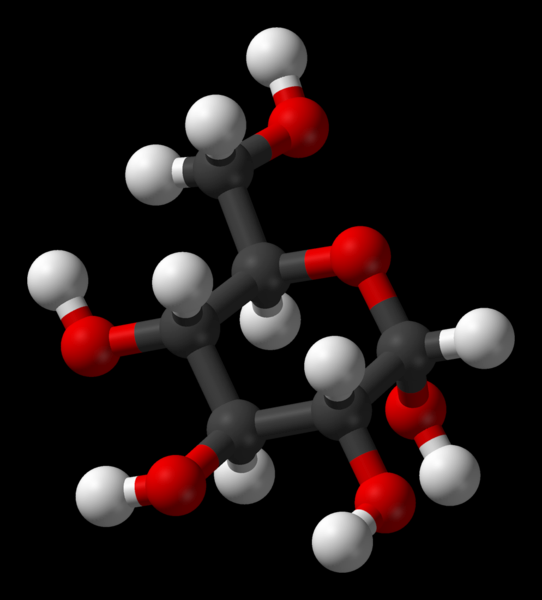 Οι υδατάνθρακες (σάκχαρα) αποτελούν πηγή ενέργειας για τους οργανισμούς. Αυτό συμβαίνει επειδή κατά τη διάσπασή τους απελευθερώνεται μεγάλο ποσό ενέργειας. Ορισμένοι από αυτούς αποτελούν δομικά συστατικά των κυττάρων. Οι υδατάνθρακες μπορεί να είναι απλοί, όπως η γλυκόζη (μονοσακχαρίτης), ή σύνθετοι, όπως το άμυλο, η κυτταρίνη κ.ά. (πολυσακχαρίτες). Οι πολυσακχαρίτες είναι αποτέλεσμα της συνένωσης μονοσακχαριτών.
Το μόριο της γλυκόζης
C6H12O6
3
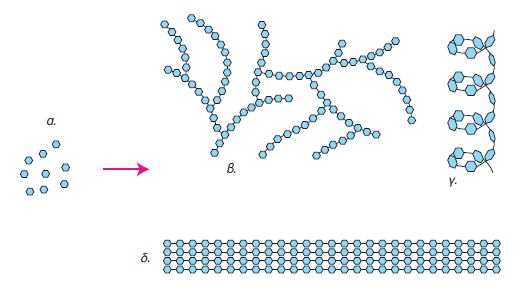 Πολλά μόρια γλυκόζης (α) ενώνονται με χημικούς δεσμούς και σχηματίζουν: γλυκογόνο (β), άμυλο (γ) και κυτταρίνη (δ).
4
Οι πρωτεΐνες αποτελούν δομικά ή λειτουργικά συστατικά των κυττάρων και δομούνται από απλούστερες ενώσεις, τα αμινοξέα.
  Στη φύση υπάρχουν περισσότερα από 170 διαφορετικά αμινοξέα, αλλά στη δημιουργία των πρωτεϊνών συμμετέχουν μόνο 20.
 Τα αμινοξέα συνδέονται μεταξύ τους με χημικούς δεσμούς.    Όπως τα 24 γράμματα του ελληνικού αλφαβήτου δημιουργούν χιλιάδες λέξεις, τα αμινοξέα συνδυάζονται κατάλληλα και δημιουργούν χιλιάδες πρωτεΐνες.
5
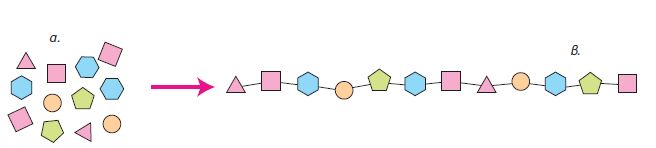 Τα αμινοξέα (α) ενώνονται μεταξύ τους με χημικούς (πεπτιδικούς) δεσμούς και σχηματίζουν πρωτεΐνες (πολυπεπτίδια) (β).
6
ΠΡΩΤΕΙΝΗ
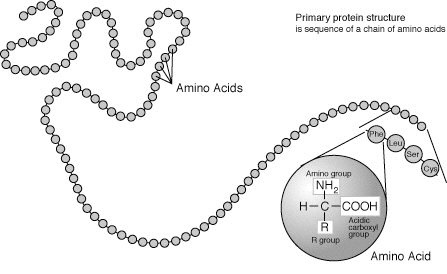 7
ΔΟΜΗ ΑΙΜΟΣΦΑΙΡΙΝΗΣ
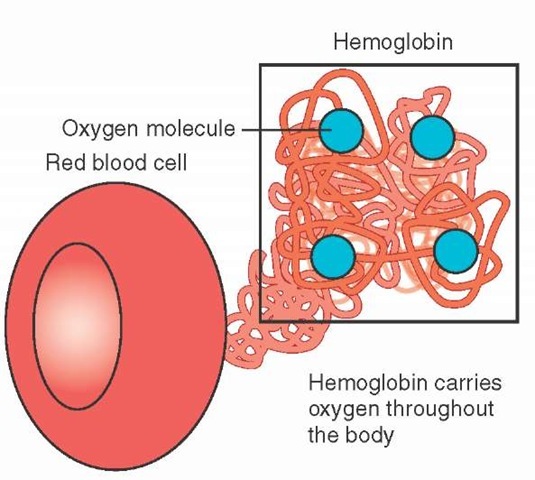 ΑΙΜΟΣΦΑΙΡΙΝΗ
ΜΟΡΙΟ 
           ΟΞΥΓΟΝΟΥ
ΕΡΥΘΡΟ ΑΙΜΟΣΦΑΙΡΙΟ
Η πρωτεΐνη Αιμοσφαιρίνη μεταφέρει το οξυγόνο σε όλο το σώμα
Η πρωτεΐνη Αιμοσφαιρίνη μεταφέρει το οξυγόνο σε όλο το σώμα.
8
[Speaker Notes: Η πρωτεΐνη Αιμοσφαιρίνη μεταφέρει το οξυγόνο σε όλο το σώμα. ΜΟΡΙΟ ΟΞΥΓΟΝΟΥ]
Μία πρωτεΐνη: το ένζυμο εξοκινάση
Τα ένζυμα είναι καταλύτες. Με τη βοήθεια των ενζύμων γίνονται ταχύτερα οι περισσότερες χημικές αντιδράσεις στους οργανισμούς.
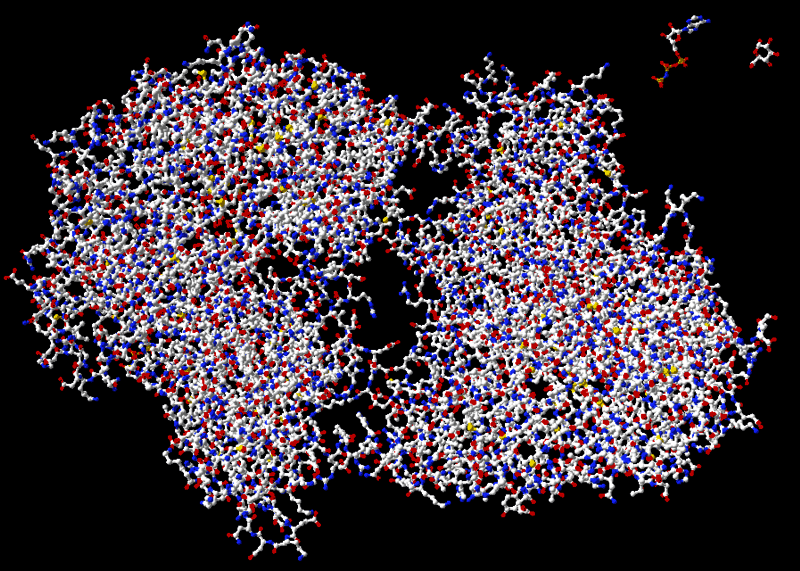 9
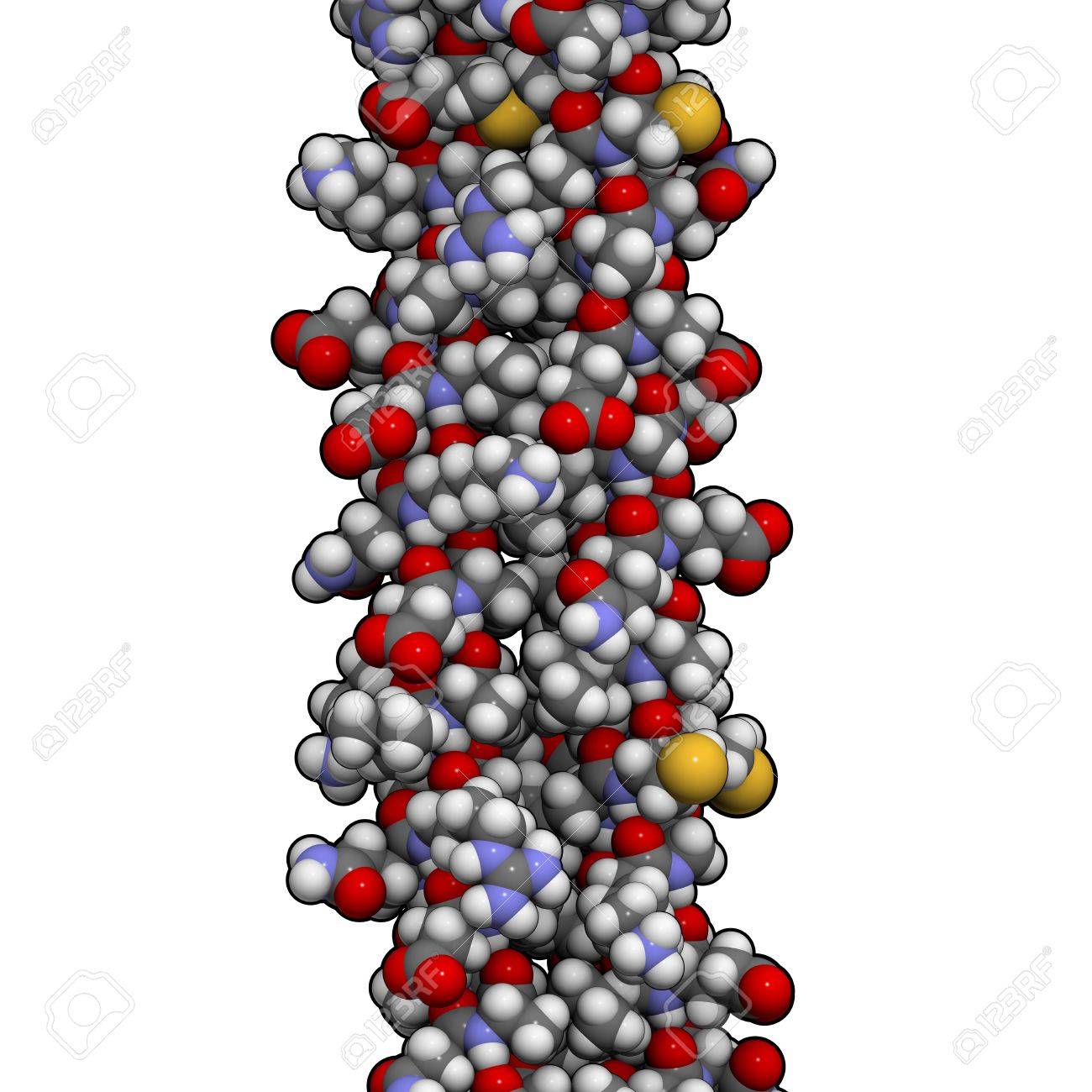 Μερικές πρωτεΐνες είναι χρήσιμες ως δομικά στοιχεία, όπως η κερατίνη που συνιστά την πρωτεΐνη των μαλλιών.
10
[Speaker Notes: Μερικές πρωτείνες]
Τα λιπίδια μπορεί να είναι δομικά συστατικά των κυττάρων ή αποθήκες ενέργειας των οργανισμών, επειδή κατά τη διάσπασή τους απελευθερώνεται μεγάλο ποσό ενέργειας, διπλάσιο από αυτό που απελευθερώνεται από τους υδατάνθρακες.
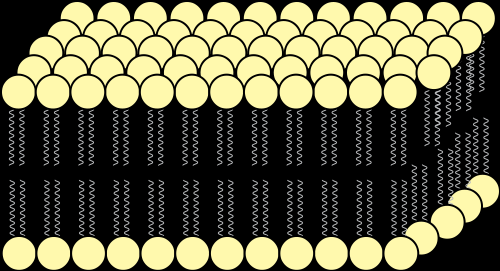 Σχηματισμός μεμβράνης από διπλό στρώμα φωσφολιπιδίων.
11
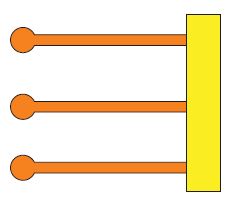 Ένα μόριο λίπους σχηματίζεται από την ένωση τριών μορίων λιπαρών οξέων με ένα μόριο γλυκερόλης.
12
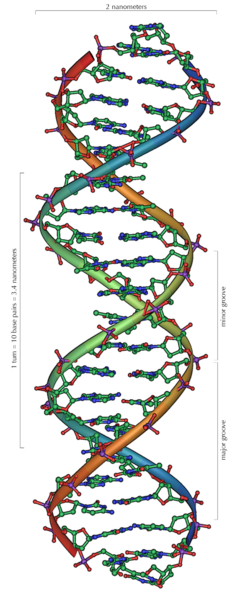 Τα νουκλεϊκά οξέα είναι δύο, το δεοξυριβονουκλεϊκό οξύ (DNA) και το ριβονουκλεϊκό οξύ (RNA). 
  Τα μόρια αυτά σχετίζονται με τον καθορισμό των κληρονομικών γνωρισμάτων και ελέγχουν τις λειτουργίες των οργανισμών.   Δομούνται από απλούστερες ενώσεις, τα νουκλεοτίδια, τα οποία ενώνονται μεταξύ τους και σχηματίζουν πολυνουκλεοτιδικές αλυσίδες.
DNA
13
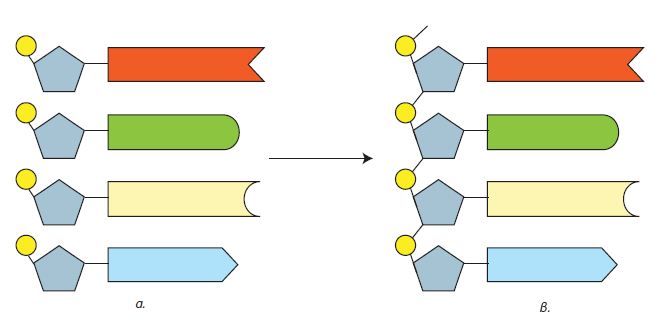 Τα νουκλεοτίδια (α) σχηματίζουν  πολυνουκλεοτιδικές αλυσίδες (β).
14
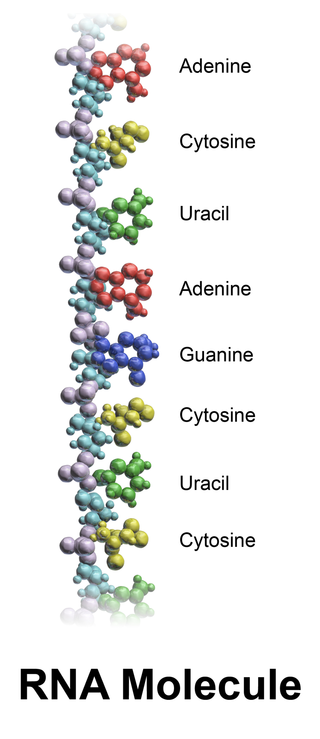 Μόριο RNA
15
Τι μάθαμε
Ανόργανες ενώσεις
 Νερό
 Άλατα
Οργανικές ενώσεις
 Πρωτεΐνες
 Λιπίδια
 Υδατάνθρακες
 Νουκλεϊκά οξέα
16
[Speaker Notes: ΤΑ ΜΟΡΙΑ ΤΗΣ ΖΩΗΣ
ΟΡΓΑΝΙΚΕΣ ΕΝΩΣΕΙΣ]
1 (σελ. 21)
Να αντιστοιχίσετε τους όρους της στήλης Ι με τους κατάλληλους όρους της στήλης ΙΙ:
17
2 (σελ. 21)
 Να συμπληρώσετε με τους κατάλληλους όρους τα κενά στις παρακάτω προτάσεις:

α. Το νερό είναι το κυριότερο συστατικό των οργανισμών. Έχει μεγάλη ................. ικανότητα, γιατί σε αυτό μπορούν να διαλυθούν πολλές χημικές ουσίες, και αποτελεί περίπου το ....... % του ανθρώπινου σώματος.
β. Τα δομικά συστατικά των .................... είναι τα αμινοξέα ενώ των ............................... οι μονοσακχαρίτες.
γ. Τα νουκλεϊκά οξέα είναι ................................................ οξύ (DNA) και ........................................... οξύ (RNA).
18
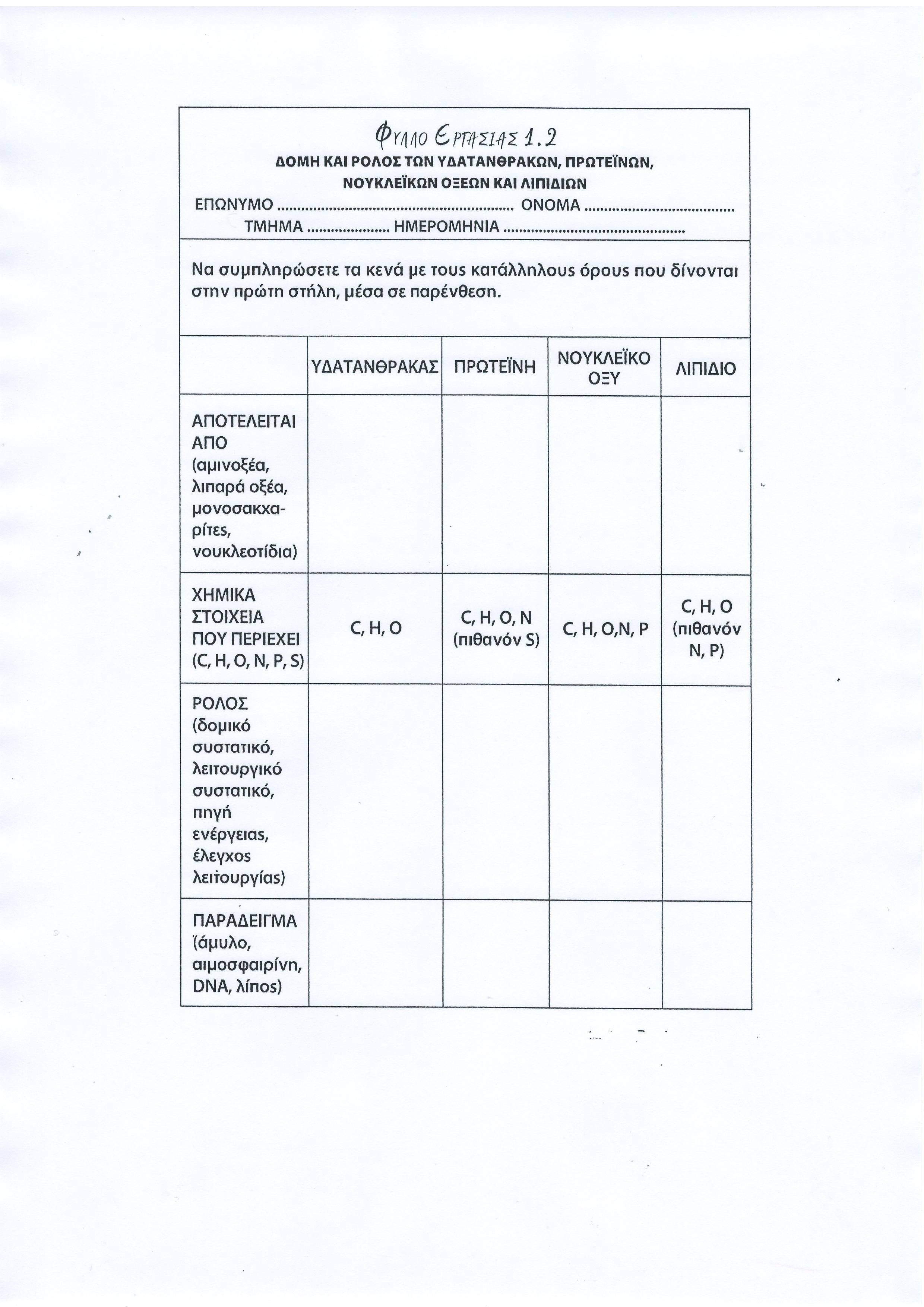 19
ΤΑ ΧΗΜΙΚΑ ΣΥΣΤΑΤΙΚΑ ΤΗΣ ΖΩΗΣ 
  Συμπλήρωσε τον πίνακα στο :
http://photodentro.edu.gr/lor/r/8521/3080?locale=el
20
[Speaker Notes: ΤΑ ΧΗΜΙΚΑ ΣΥΣΤΑΤΙΚΑ ΤΗΣ ΖΩΗΣ]